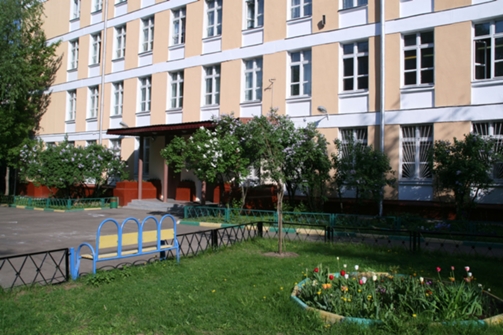 ГБОУ СОШ № 2048 ЦАО г. Москвы
ЗНАКОМСТВО И ПОЛЕЗНАЯ ИНФОРМАЦИЯ
Уважаемые родители!
С 1 сентября 2011 года все образовательные учреждения России перешли на новый Федеральный государственный образовательный стандарт начального общего образования (ФГОС НОО).
Что является отличительной особенностью нового Стандарта?
Меняется метод обучения (получаю знания, когда делаю);
Меняется подход к оценке результатов обучения (оцениваются не только знания, умения и навыки, но и, личностные результаты). 
Меняется система аттестации учителей (оценивается качество управления учебной деятельностью учащихся); 
Меняется система аттестации школ (оценивается качество организации перехода школы к реализации ФГОС НОО).

Целью становятся не только знания, 
но и  умение их добывать и ими пользоваться.
Что такое проектный метод обучения?
В современной школе широко применяется метод проекта. В его основу положена идея: «учусь и познаю». Т.е, что получается при решении той или иной практически или теоретически задачи:
внешний результат можно увидеть, осмыслить, применить в реальной практической деятельности.
внутренний результат – опыт деятельности – становится бесценным достоянием учащегося, соединяя в себе знания и умения.
     В 1-ом классе реализуется цикл проектов, участвуя в которых,  дети знакомятся друг с другом, обмениваются информацией о себе, о школе, о своих интересах и увлечениях. Это проекты:
 «Я и мое имя», 
  «Моя семья», 
  «Моя школа».
Что такое информационно-образовательная среда (ИС)?
Через ИС учащиеся имеют контролируемый доступ к образовательным ресурсам и Интернету, могут взаимодействовать дистанционно, в том числе и во внеурочное время. Родители должны иметь возможность видеть в информационной среде результаты обучения своих детей и оценку учителя (например, через электронный журнал).
Что такое внеурочная деятельность, каковы ее особенности ?
выполнение домашних заданий
индивидуальные занятия специалистов с детьми, требующими психолого-педагогической  и коррекционной поддержки (в том числе – индивидуальные занятия по постановке устной речи, почерка и письменной речи и т.д.), 
индивидуальные и групповые консультации (в том числе – дистанционные) для детей различных категорий, 
экскурсии, кружки, секции, олимпиады, соревнования, поисковые исследования и т.д.
Учебный план:
Основные дисциплины:
Обучение грамоте (Литературное чтение)
Письмо (Русский язык)
Математика и информатика 
Окружающий мир
Музыка 
Изобразит. искусство
Физкультура (ритмика)
Доп. образование:
Логика
Школа развития речи
Проектная деятельность
Хореография
Спортивные секции
Программа обучения (школа россии)и учебный комплект.
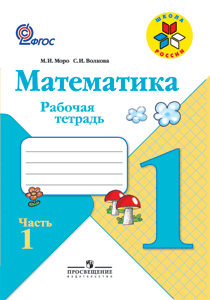 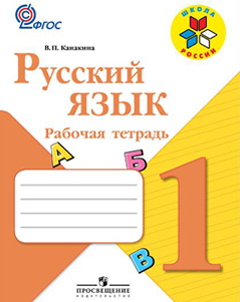 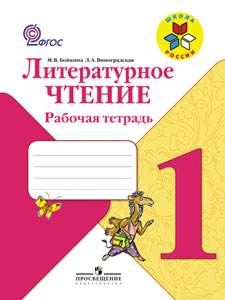 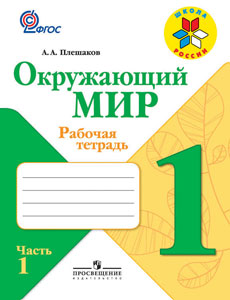 Внешний вид
школьная форма
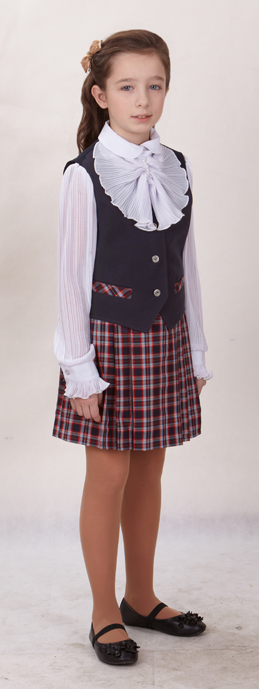 Внешний вид
Физкультурная форма
Финансы:
Бесплатно:
Обучение 
Учебники 
Завтрак
Внеурочная деятельность (частично)
Платно:
Рабочие тетради
Обеды
Дополнительное образование
Регистрация в 1 класс:
Самостоятельно на Портале государственных услуг города Москвы, размещенном в информационно-телекоммуникационной сети «Интернет» по адресу http://pgu.mos.ru (далее – Портал); заявитель должен быть авторизован средствами Портала. Подача заявлений от неавторизованных посетителей не предусматривается. Заявление автоматически регистрируется, при условии полного и корректного заполнения предложенных форм.
Не самостоятельно заявитель может обратиться в ОСИП, расположенный в любом административном округе города Москвы. 
Регистрация в ОСИП (ЦАО): по раб. дням 10.00 -18.00 (Пресненский вал, д 1)
 подлинники документов: – паспорт; – свидетельство о рождении ребенка – документ, подтверждающий факт законности представительства ребенка заявителем;                                     – документ, подтверждающий факт проживания (регистрации) ребенка по указанному адресу.
Доп. информация про регистрацию: ; http://pgu.mos.ru/  +7 (499) 790-01-45

 
Наш сайт:  http://schc2048.mskobr.ru/